Plural
Множественное число
Pronunciation
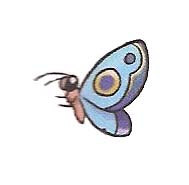 an insect

a pencil

an umbrella
insects 

dogs

umbrellas
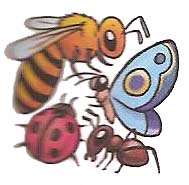 [s]
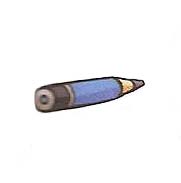 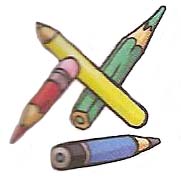 [z]
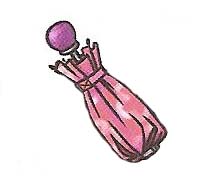 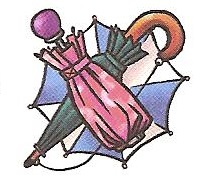 Alternation
Family


patch
Families


patches
y ies
ch/sh/x + es [iz]
Exceptions
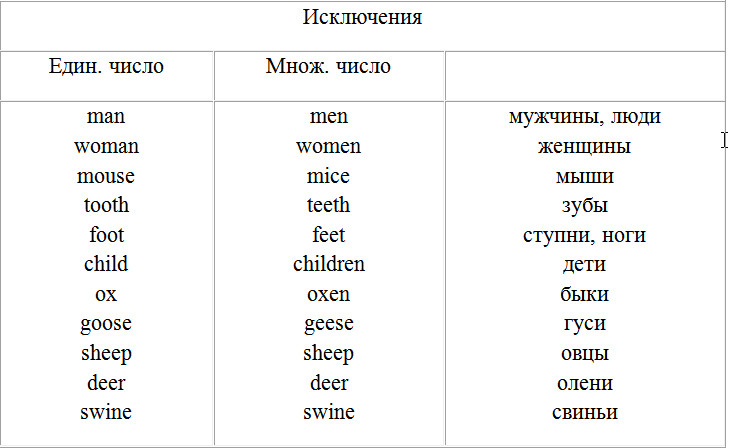 Exceptions
Always singular
Существительные, употребляющиеся только в единственном числе
sugar — сахар
iron — железо
love — любовь
friendship — дружба
advice — совет, советы
information — информация, сведения
progress — успех. успехи
knowledge — знание, знания

news — новость, новости (употребляется со значением ед.числа, хотя имеет форму мн.числа)
Названия наук, оканчивающихся на -ics (physics — физика)
 vacation — каникулы
Always plural
Существительные, употребляющиеся только во множественном числе

scissors — ножницы
trousers — брюки
spectacles — очки
scales — весы
tongs — щипцы
goods — товар, товары
clothes — одежда
stairs — лестница
arms — оружие
Demonstrative pronouns
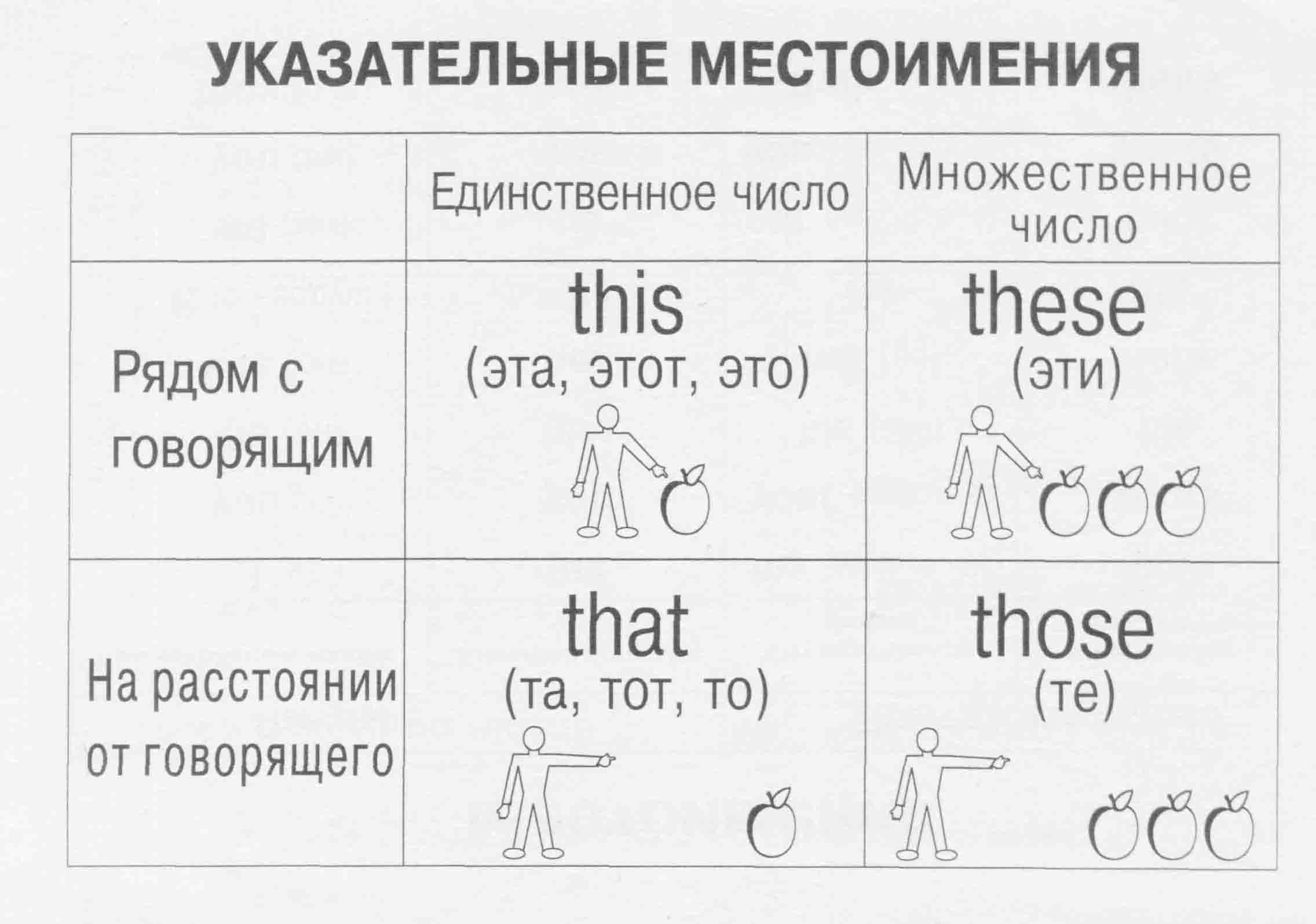